EnsemblesPart 1 – Bagging & Random Forests
Geoff Hulten
Ensemble Overview
Bias / Variance challenges
Simple models can’t represent complex concepts (bias)
Complex models can overfit noise and small deltas in data (variance)

Instead of learning one model, learn several (many) and combine them
Can mitigate some bias / variance problems
Often results in better accuracy, sometimes significantly better
Example of Ensembles
Accuracy 97.1%
Average 10 Trees
Decision Trees
on different samples
Model doesn’t match concept well
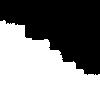 Accuracy 96%
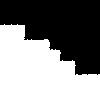 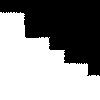 Accuracy 95.2%
Accuracy 92.9%
Accuracy 93.5%
Accuracy 97.2%
Average 50 Trees
Target Concept
Decision Tree
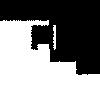 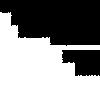 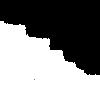 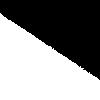 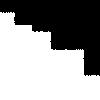 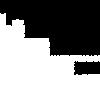 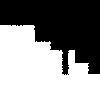 Accuracy 94.7%
Average 500 Trees
Accuracy 93.4%
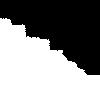 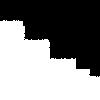 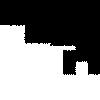 Accuracy 94.0%
Accuracy 93.2%
Accuracy 95.3%
Accuracy 97.9%
200 samples per tree, minToSplit = 5
Approaches to Ensembles
Learn the concept many different ways and combine
Prefers higher variance, relatively low bias base models
Models are independent
Robust vs overfitting
Techniques: Bagging, Random Forests, Stacking

Learn different parts of the concept with different models and combine
Can work with high bias base models (weak learners) and high variance
Each model depends on previous models
May overfit
Techniques: Boosting, Gradient Boosting Machines (GBM)
Base Models
Parallel Training
Possible
Bagging
Uniform voting
to classify new samples
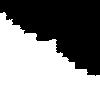 Bootstrap Sample
Training Set
Sample 1
Ensemble Prediction
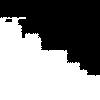 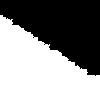 Training Set
Sample 2
…
Training
Set
…
Generate K training sets by sampling	from the original training set
“Bootstrap” sample
Training set contains N training examples
Each of the K training samples also contains N training examples
Created by sampling with replacement from the original
Learn one model on each of the K training sets
Combine their predictions by uniform voting
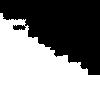 Training Set
Sample K
Sample
Train
Vote
Bootstrap sampling – sampling with replacement
n random numbers 1..n
Examples from selected indices
Most samples contain duplicates from the original

Most samples are missing some from the original -- ~37%
Original Training Set
Bagging Summary
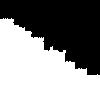 Each model learns the concept a different way

Bootstrap sampling Accentuates variance between individual models

Voting tends to cancel out the variance without increasing bias
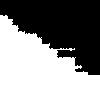 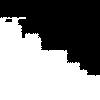 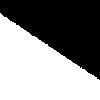 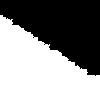 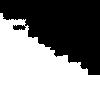 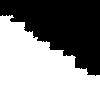 Random Forests
Build N trees

Bootstrap sample for each training set	(Bagging)

Restrict the features each tree can use 	(Inject Variance at cost of some Bias)

Combine by uniform voting
Example RandomForest Grow
False
True
Grow Tree 1
False
True
Tree 1
Tree 2
False
True
Grow Tree 2
False
True
Example RandomForest Predict
False
True
False
True
False
True
False
True
False
True
False
True
RandomForest Pseudocode
trees = []
for i in range(numTrees):
	(xBootstrap, yBootstrap) = BootstrapSample(xTrain, yTrain)
	
	featuresToUse = RandomlySelectFeatureIDs(len(xTrain), numToUse)

	trees.append(GrowTree(xBootstrap, yBootstrap, featuresToUse))


yClassifications =  [ PredictByMajorityVote(trees, xTest[i]) for i in len(xTest) ]

yProbabilityEstimates = [ CountVotes(trees, xTest[i]) / len(trees) for i in len(xTest) ]
Summary
Ensembles combine multiple base models to make a single prediction

Ensembles can help with Bias/Variance
Bagging is good when base models have low bias / high variance

Random forests use Bagging with feature restriction to encourage additional variance